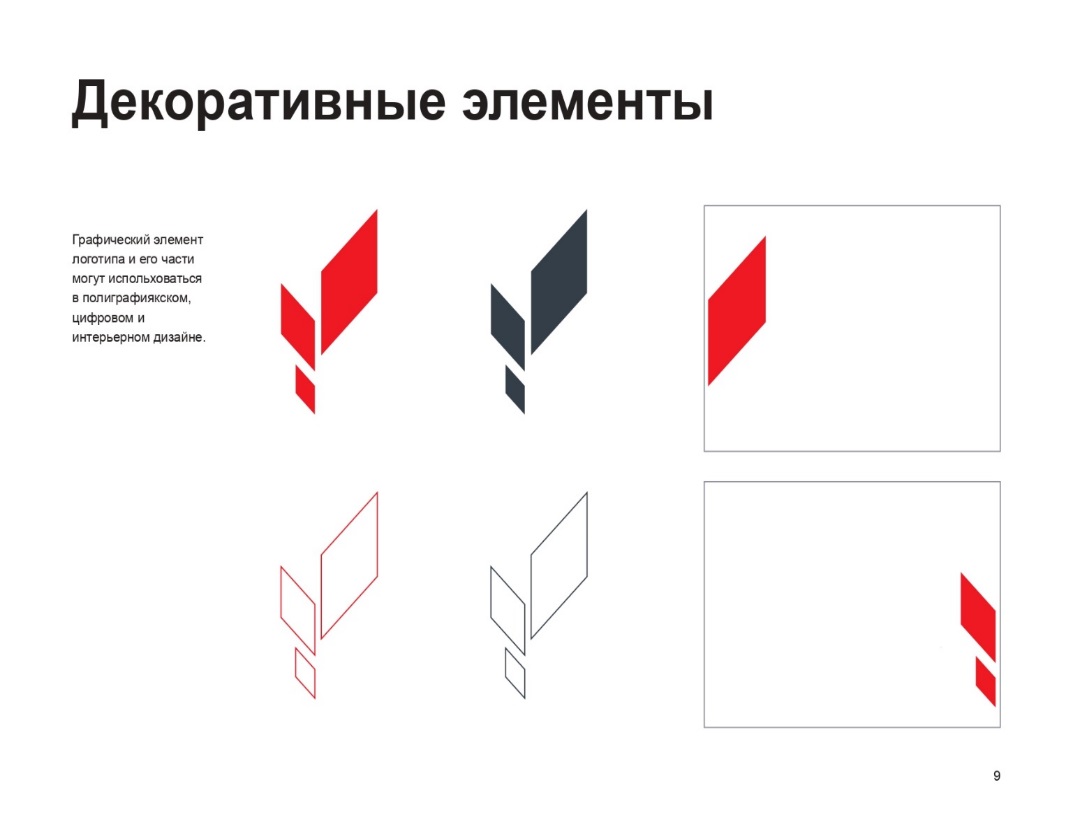 О создании Центров образования цифрового и гуманитарного профилей «Точка роста»в Республике Алтай
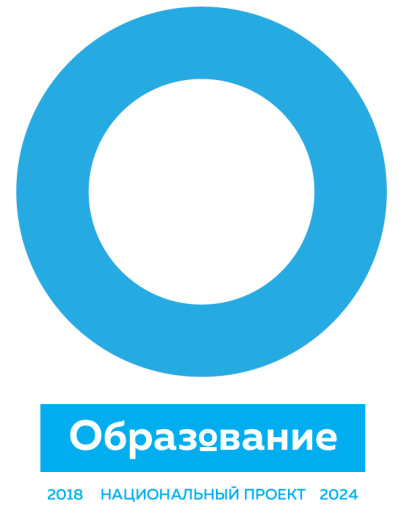 2019 – 2024 г.г.
Региональный проект «Современная школа»
Цель регионального проекта: 

повышение качества общего образования  Республики Алтай посредством обновления содержания и технологий преподавания общеобразовательных программ, вовлечения всех участников системы образования (обучающиеся, педагоги, родители (законные представители), работодатели и представители общественных объединений) в развитие системы общего образования, а также за счет обновления материально-технической базы
Результат проекта: 

обновление к 2024 году  содержания и методов обучения предметной области «Технология» и других предметных областей во всех муниципальных образованиях  Республики Алтай
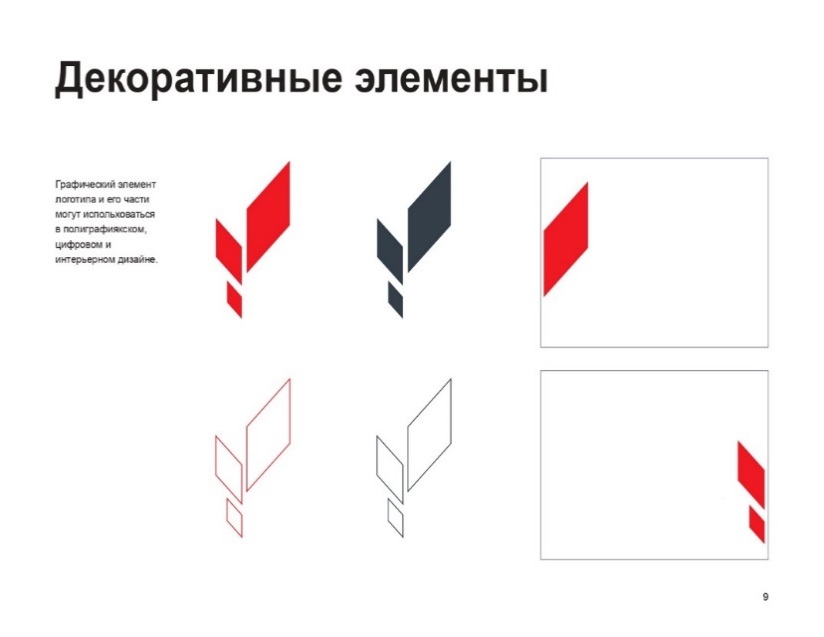 Федеральная сеть Центров образования цифрового и гуманитарного профилей «Точка роста»
2019: 50 субъектов – 2049 школ
2024: 85 субъектов – 16 000 школ
Республика Алтай
Центры образования цифрового и гуманитарного профилей «Точка роста»
Федеральный бюджет
 29,5 млн. рублей
Региональный бюджет
 1,3 млн. рублей
19 
Центров 
«Точка роста»
урочная деятельность -
100% обучающихся 

внеурочная деятельность - 
70% обучающихся
Центры образования цифрового и гуманитарного профилей 
«Точка роста»
Центры образования цифрового и гуманитарного профилей 
«Точка роста»
Задачи:
– 100% охват контингента обучающихся образовательной организации, осваивающих основную общеобразовательную программу по предметным областям «Технология», «Информатика», «Основы безопасности жизнедеятельности» на обновленном учебном оборудовании с применением новых методик обучения и воспитания, 

- не менее 70% охват контингента обучающихся  дополнительными общеобразовательными программами цифрового, естественно-научного, технического и гуманитарного профилей во внеурочное время, в том числе с использованием дистанционных форм обучения и сетевого партнерства.
Центры образования цифрового и гуманитарного профилей 
«Точка роста»
Внеурочная деятельность
Центры образования цифрового и гуманитарного профилей 
«Точка роста»
Функции Центров:

Обеспечение внедрения обновленного содержания преподавания основных общеобразовательных программ по предметным областям «Технология», «Информатика», «ОБЖ».

Реализация разноуровневых общеобразовательных программ дополнительного образования цифрового, естественнонаучного, технического и гуманитарного профилей. 

Обеспечение создания, апробации и внедрения модели равного доступа к современным и вариативным общеобразовательным программам цифрового, естественнонаучного, технического и гуманитарного профилей детям иных населенных пунктов сельских территорий.
Центры образования цифрового и гуманитарного профилей 
«Точка роста»
Внедрение сетевых форм реализации программ дополнительного образования. 

Организация системы внеурочной деятельности в каникулярный период, разработка образовательных программ для пришкольных лагерей. 

Содействие развитию шахматного образования. 

Вовлечение обучающихся и педагогов в проектную деятельность. 

 Обеспечение реализации мер по непрерывному развитию педагогических и управленческих кадров, включая повышение квалификации и профессиональной переподготовки руководителей и педагогов Центра, реализующих основные и дополнительные общеобразовательные программы цифрового, естественнонаучного, технического, гуманитарного и социокультурного профилей.
Центры образования цифрового и гуманитарного профилей 
«Точка роста»
Реализация мероприятий по информированию и просвещению родителей в области цифровых и гуманитарных компетенций.

Информационное сопровождение учебно-воспитательной деятельности Центра, системы внеурочных мероприятий с участием детей, педагогов, родительской общественности, в том числе на сайте образовательной организации и иных информационных ресурсах. 


- Содействие созданию и развитию общественного движения школьников, направленного на личностное развитие, социальную активность через проектную деятельность, различные программы дополнительного образования детей.
Центры образования цифрового и гуманитарного профилей 
«Точка роста»
общественное пространство 
для развития общекультурных компетенций
Центры образования цифрового и гуманитарного профилей 
«Точка роста»
Распоряжение Министерства просвещения России  
от 1 марта 2019 года № Р-23
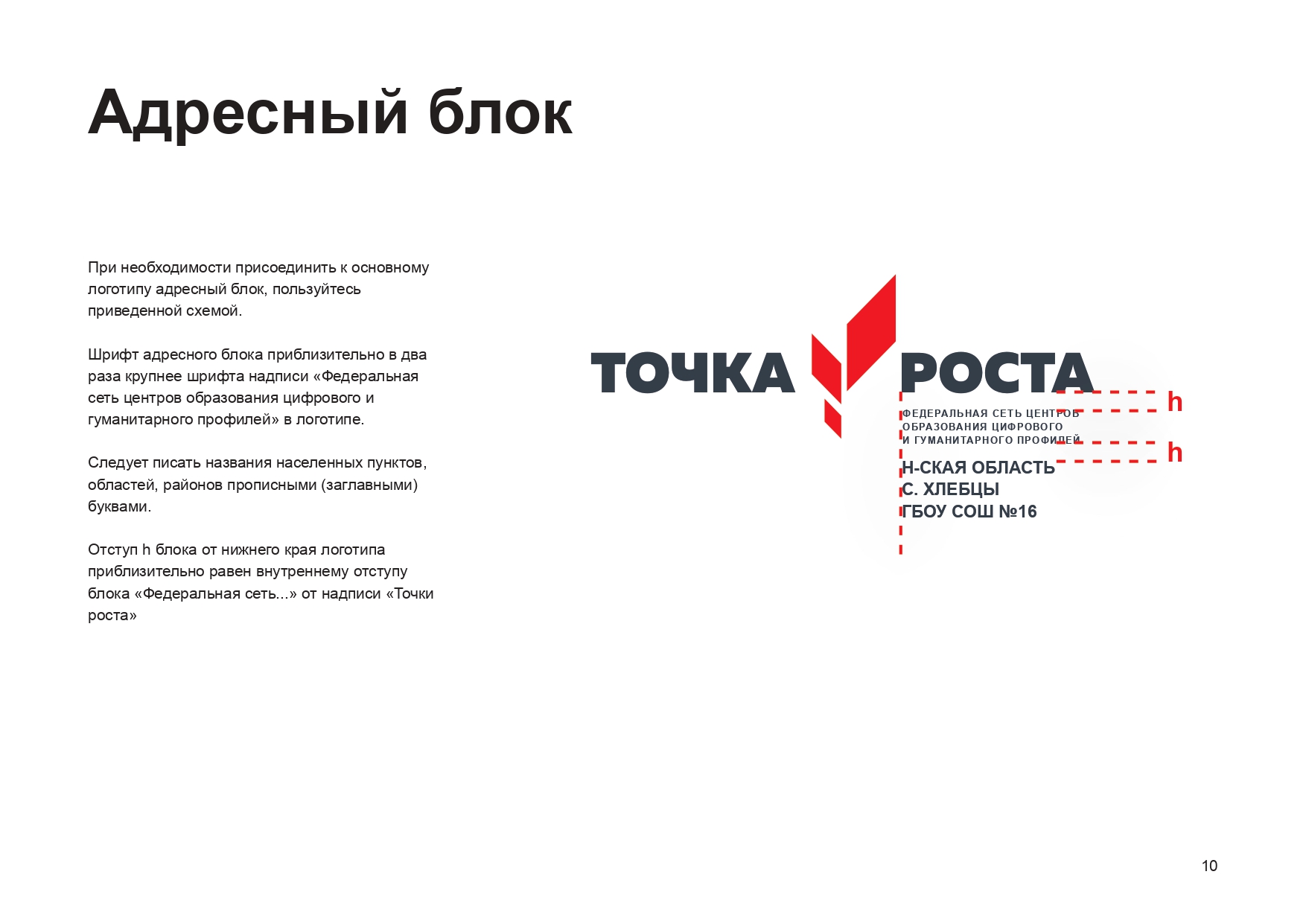 «Об утверждении методических рекомендаций по созданию мест, в том числе рекомендации к обновлению материально-технической базы, с целью реализации основных и дополнительных общеобразовательных программ цифрового, естественнонаучного, технического и гуманитарного профилей в общеобразовательных организациях, расположенных в сельской местности и малых городах»
Центры образования цифрового и гуманитарного профилей 
«Точка роста»
Требования к инфраструктуре Центра
 
Центр должен быть расположен не менее чем в двух помещениях общеобразовательной организации площадью не менее 40 квадратных метров каждое и включать следующие функциональные зоны: 

кабинет формирования цифровых и гуманитарных компетенций, в том числе по предметным областям «Технология», «Информатика», «Основы безопасности жизнедеятельности»; 

- помещение для проектной деятельности – пространство, выполняющее роль центра общественной жизни образовательной организации. Помещение для проектной деятельности зонируется по принципу коворкинга, включающего шахматную гостиную, медиазону.
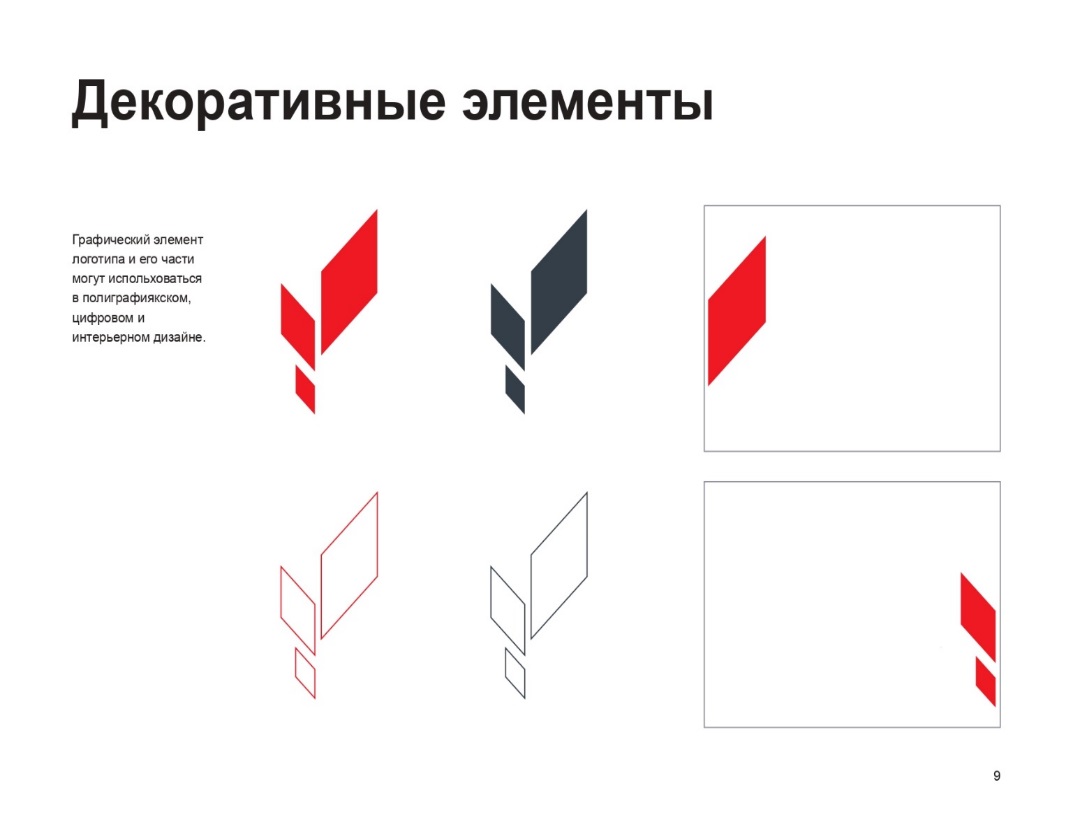 Центры образования цифрового и гуманитарного профилей 
«Точка роста»
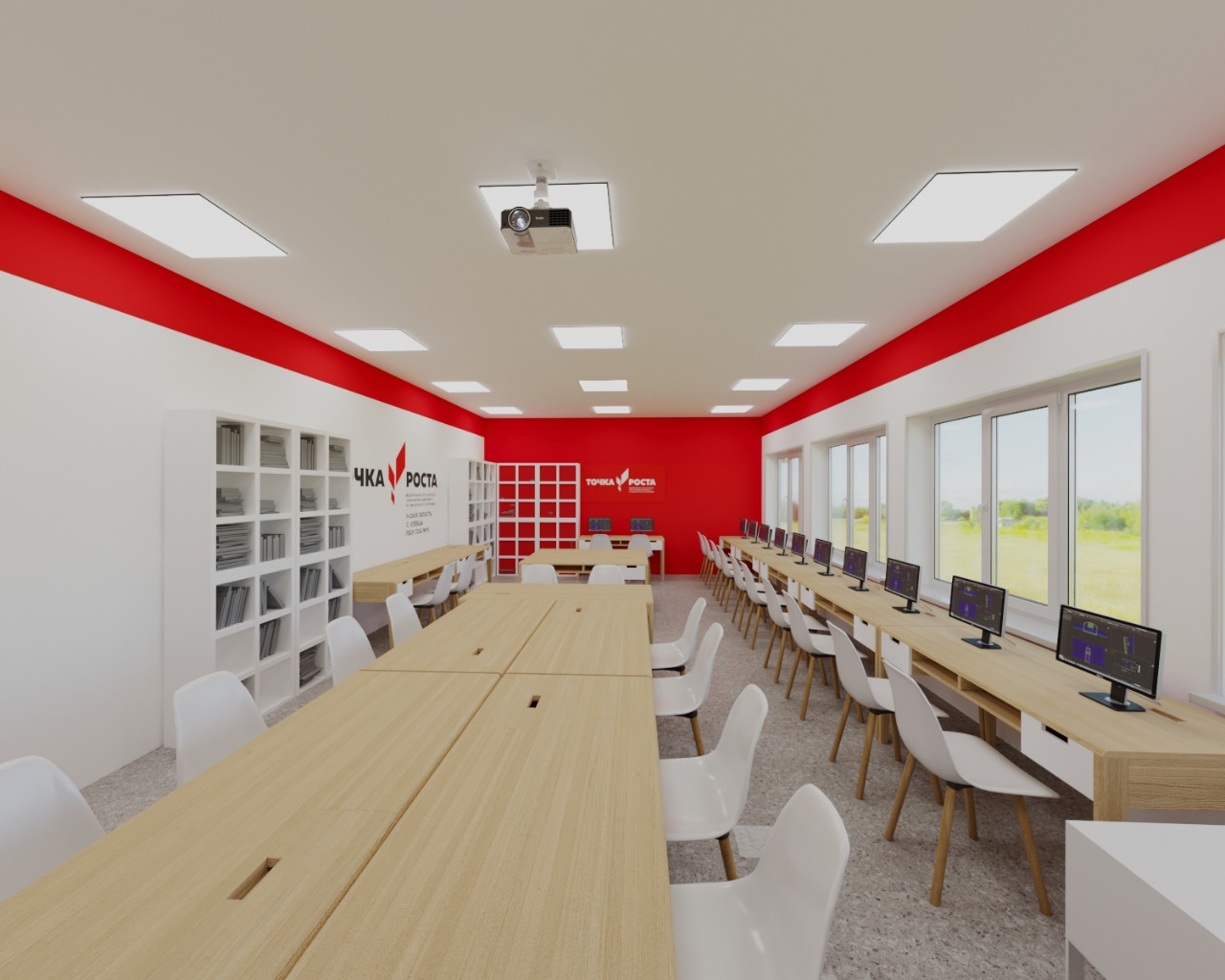 Дизайн – проект Республики Алтай: 
кабинет формирования цифровых и гуманитарных компетенций
Центры образования цифрового и гуманитарного профилей 
«Точка роста»
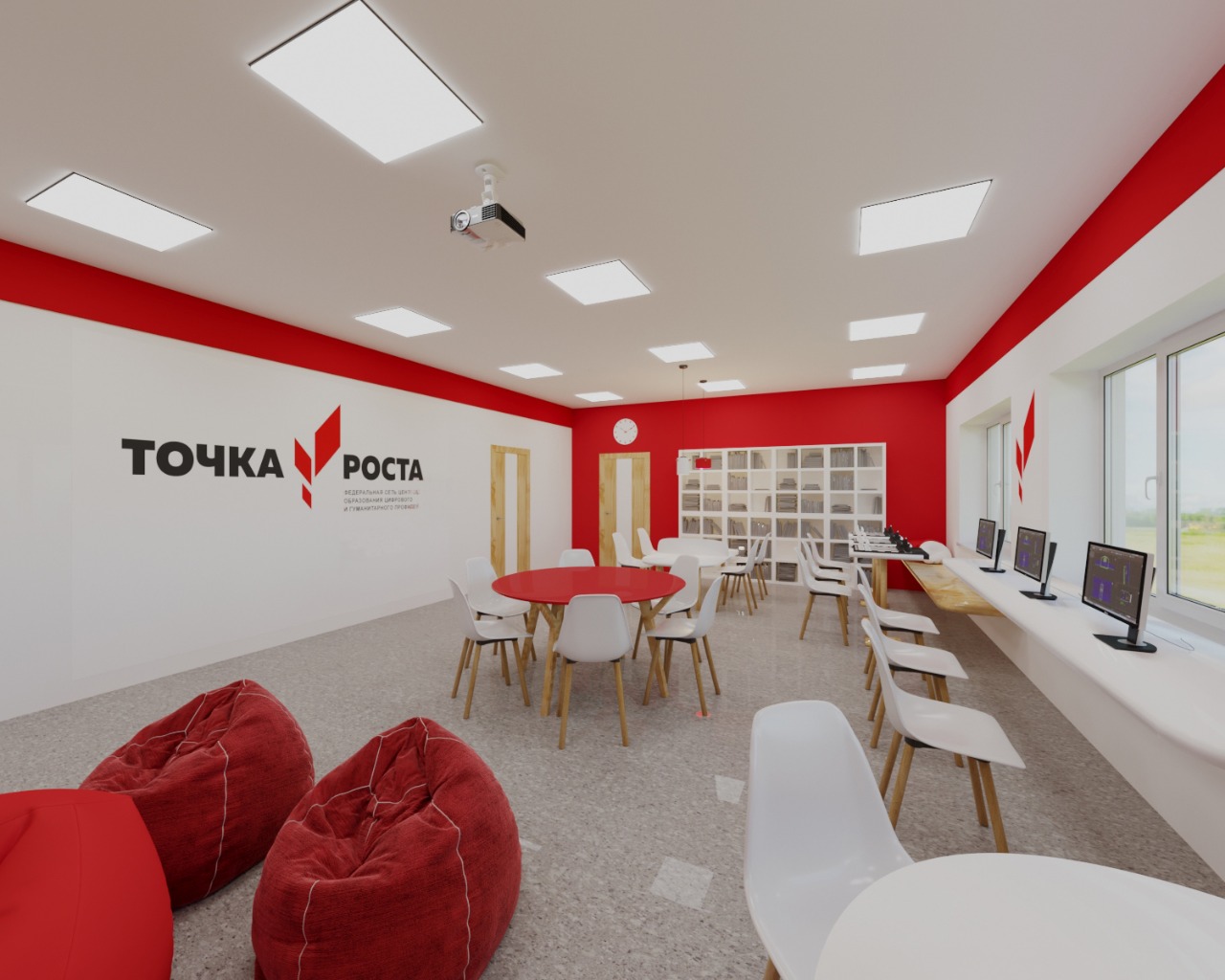 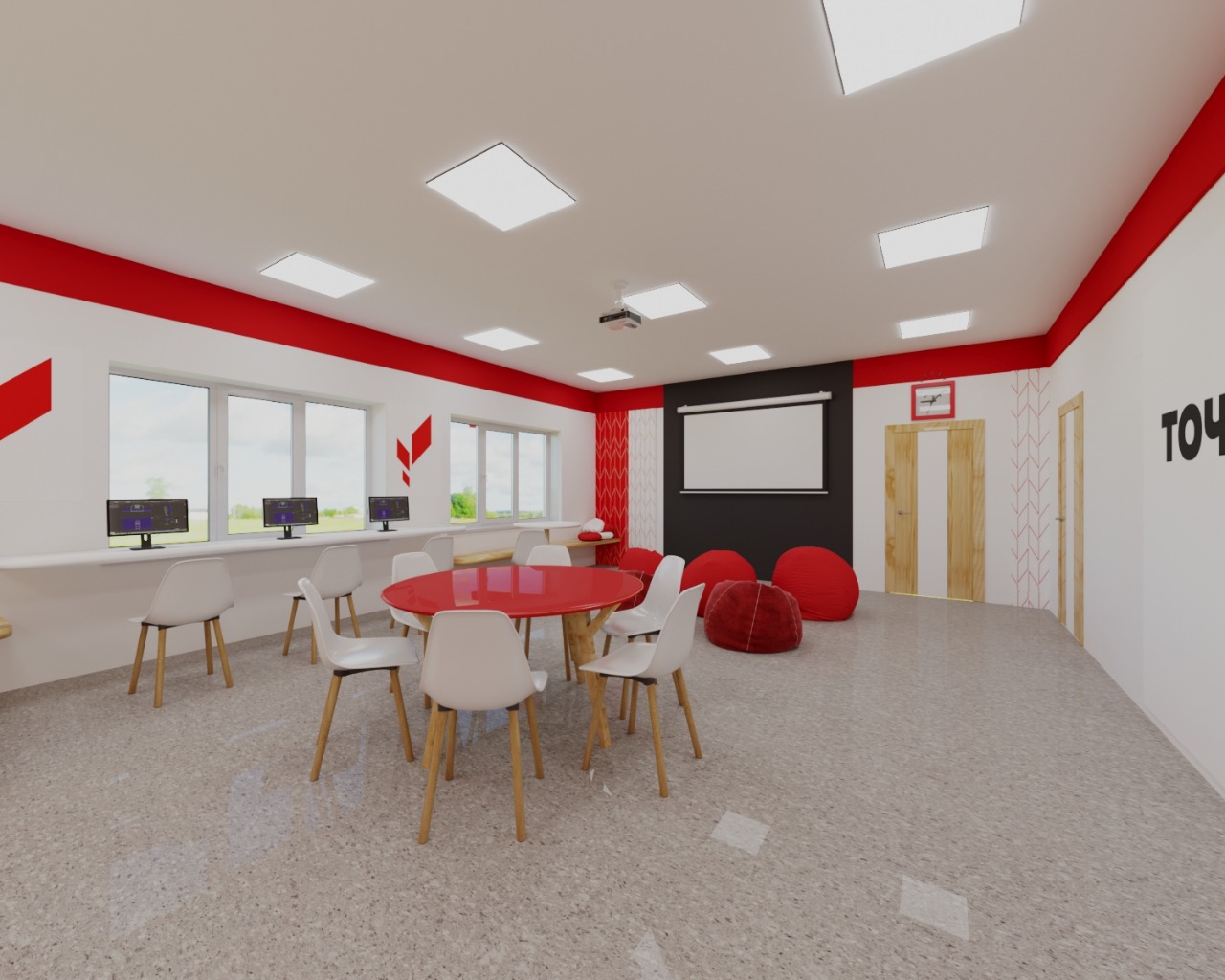 Дизайн-проект Республики Алтай: 
помещение для проектной деятельности
Центры образования цифрового и гуманитарного профилей 
«Точка роста»
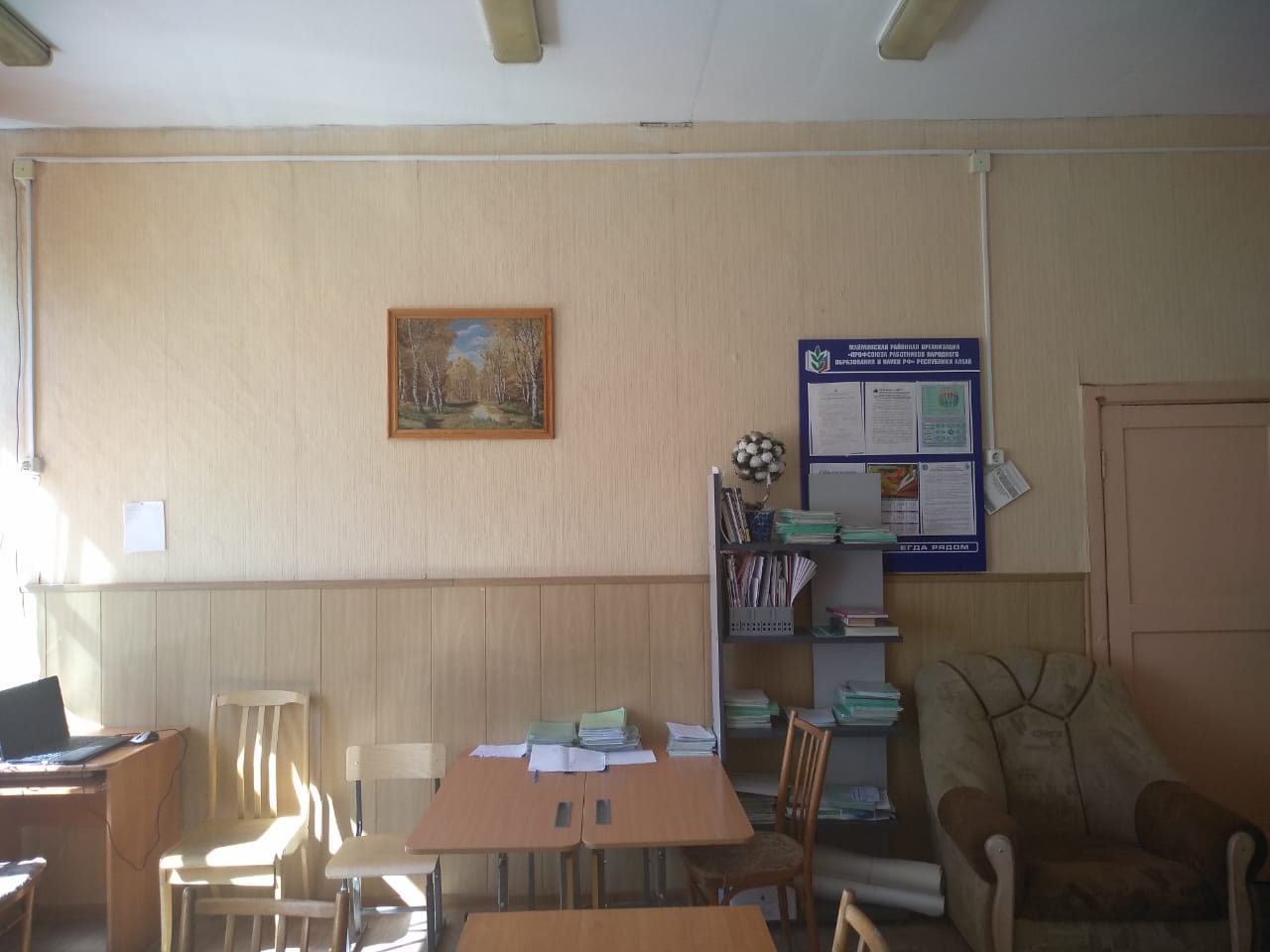 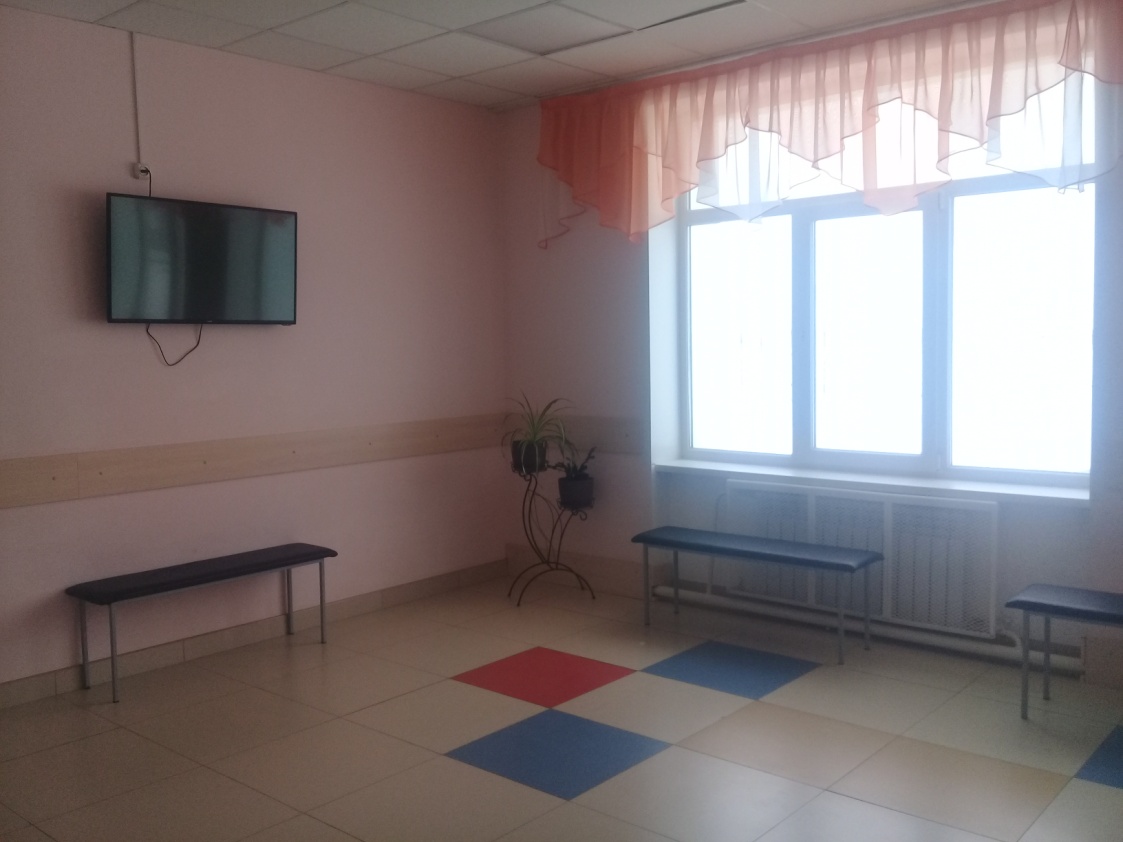 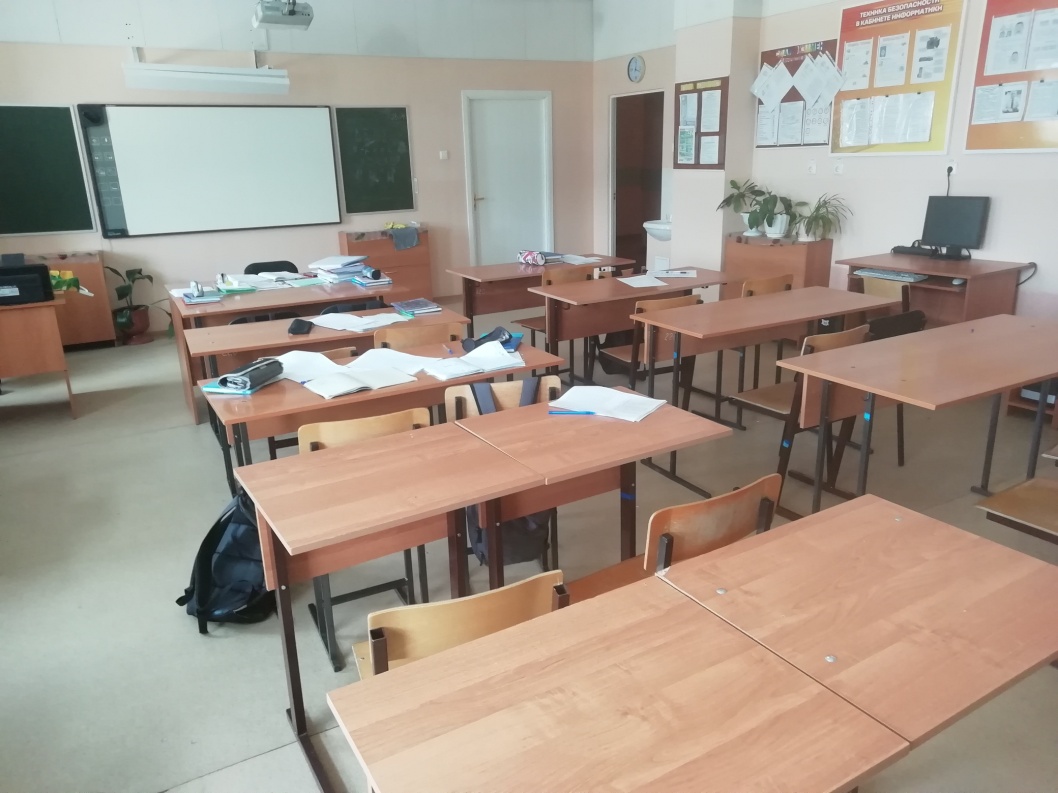 Центры образования цифрового и гуманитарного профилей 
«Точка роста»
Оформление Центров будет выполняться с использованием утвержденного фирменного стиля Центра «Точка роста» (брэнд-бука).
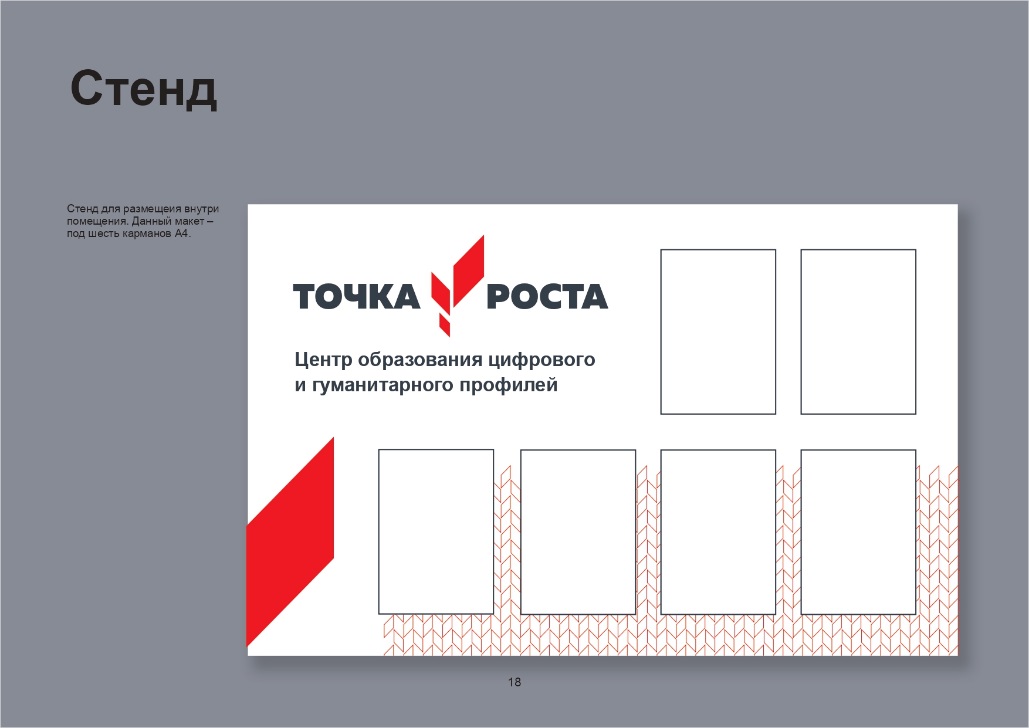 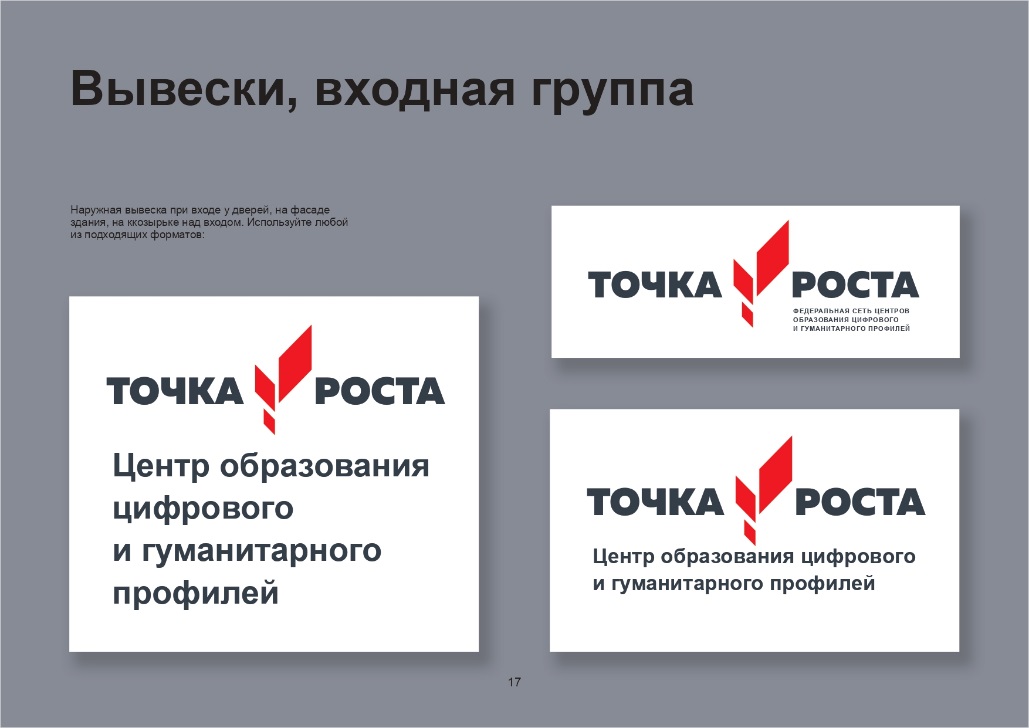 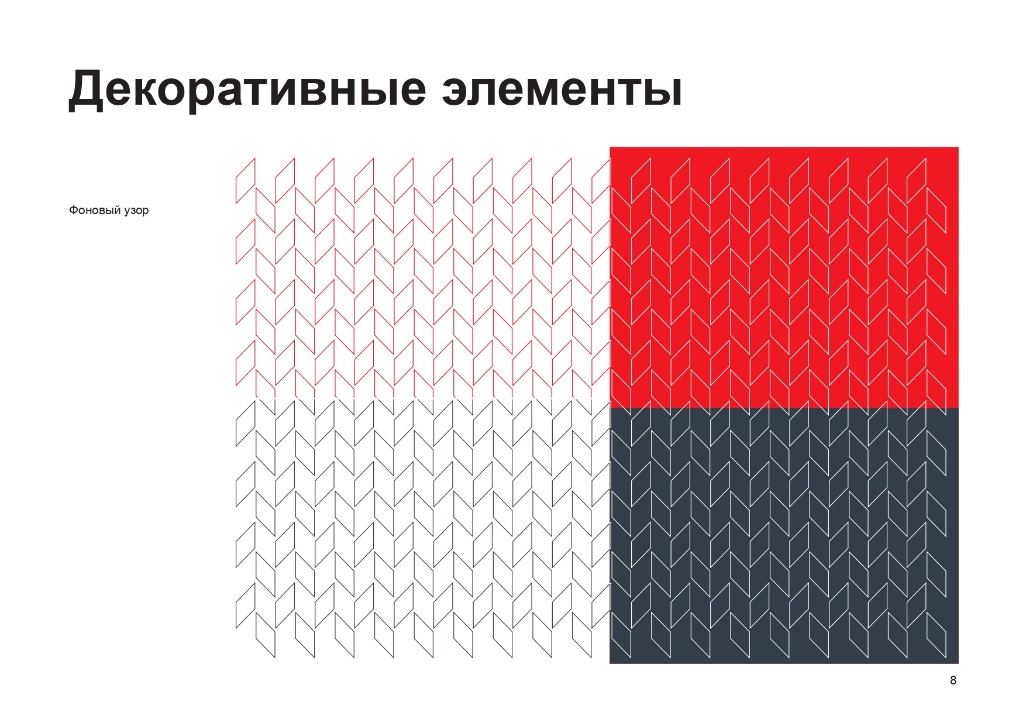 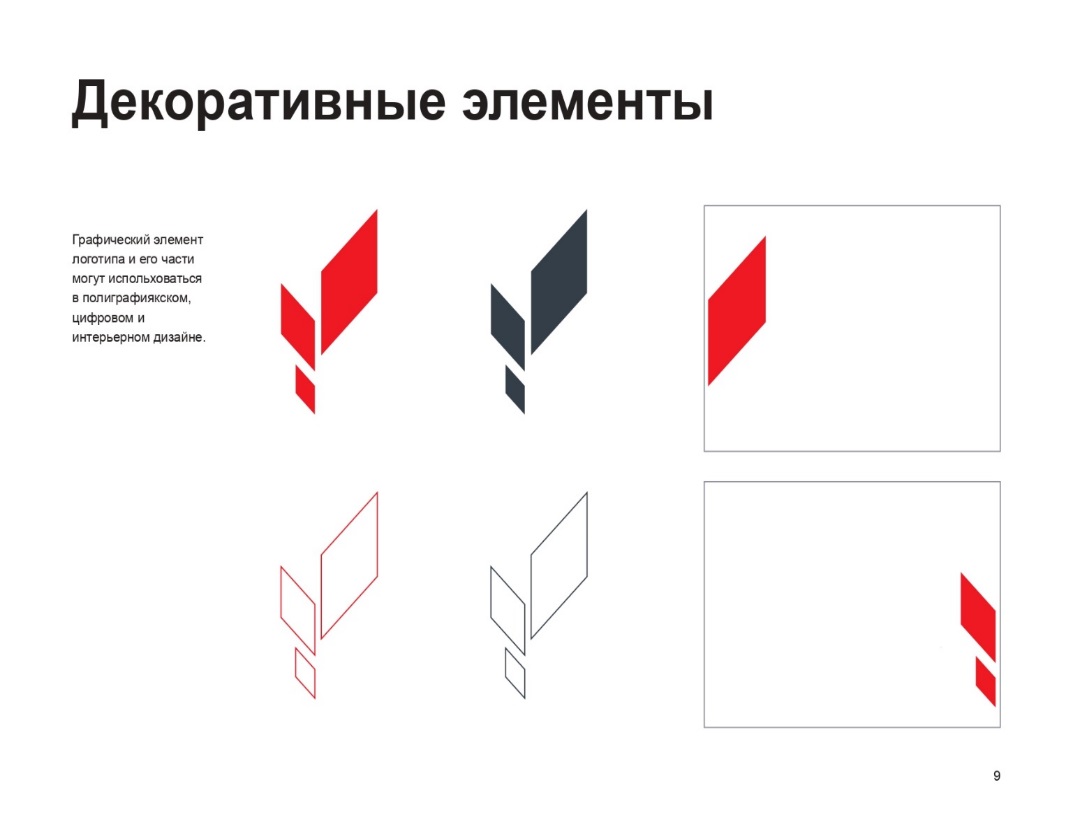 Центры образования цифрового и гуманитарного профилей 
«Точка роста»
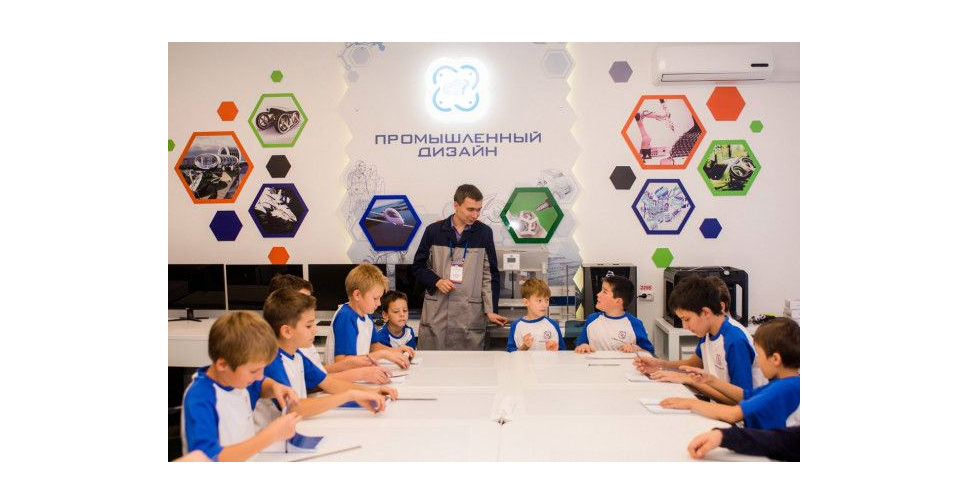 Цифровое оборудование
Аддитивное оборудование (3D-технологии)
Промышленное оборудование
Оборудование для шахматной зоны
Оборудование для изучения основ безопасности жизнедеятельности и оказания первой помощи
Медиазона
Мебель
Центры образования цифрового и гуманитарного профилей 
«Точка роста»
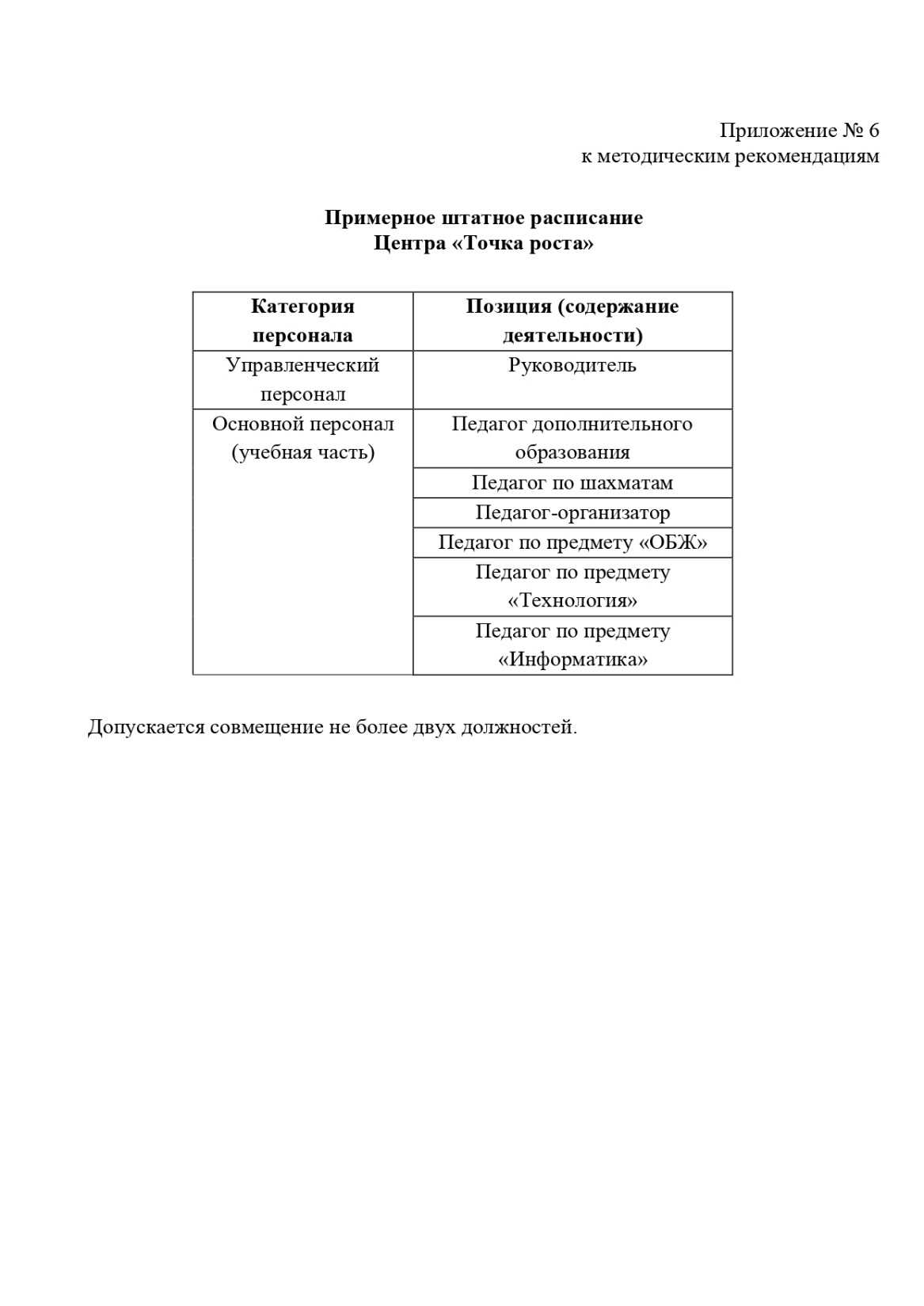 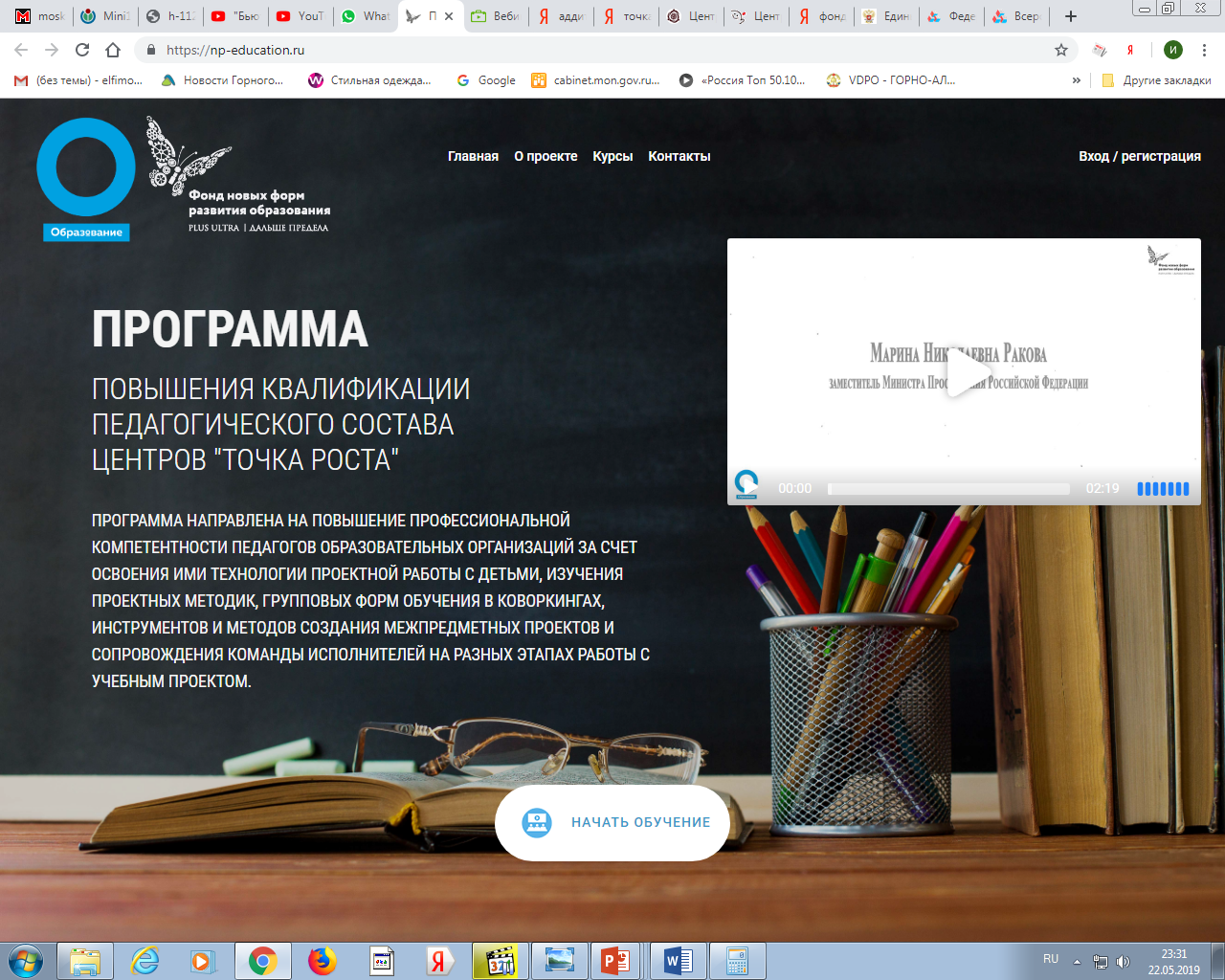 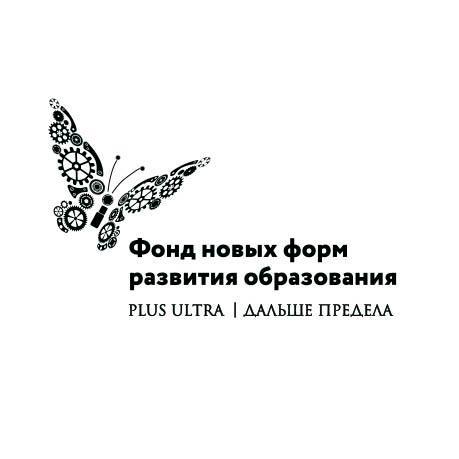 Повышение квалификации:
- заочный модуль
- очный модуль (Кванториум)
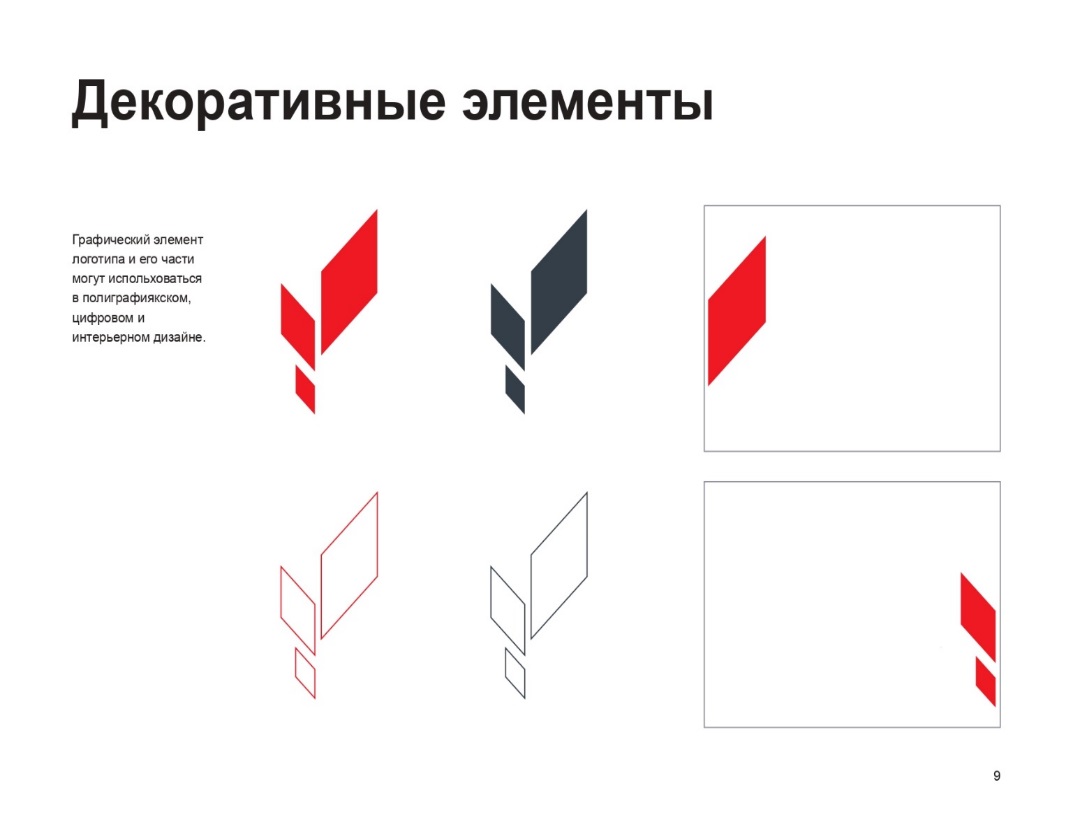 Образовательные сессии для педагогов Центров«Точка роста»
Soft Skills
Hard Skills
Содержание:
Типовые планы и техники проведения занятий
Обучение предметным навыкам:
программирование 
3D-моделирование и 3D-печать
разработка виртуальной реальности
управления коптером
ТРИЗ
Навыки презентации проекта
Обучение гибким компетенциям:
командная работа
креативное и критическое мышление
Дата начала:
15.04.2019
15.06.2019*
Он-лайн видеокурсы
Обучение на оборудовании
Он-лайн видеокурсы
Домашнее задание
Формат:
20
*Дата указана ориентировочно
Центры образования цифрового и гуманитарного профилей 
«Точка роста»
71 педагог
повышение квалификации сотрудников и педагогов Центров  
(май – июнь);


централизованная закупка, доставка и установка оборудования
 (июнь – август);


приведение  площадок образовательных организаций в соответствие с фирменным стилем «Точка роста» (июнь – август);


разработка образовательных программ обучения, в том числе на базе сетевого партнерства (август);

организация набора детей, обучающихся по программам Центра (август – сентябрь);

- открытие Центров в единый день (сентябрь), информационное сопровождение
инфраструктурный лист согласован
дизайн-проект согласован
перечень школ согласован
медиа-план утвержден
Спасибо за внимание!